2017 SUMMER SEMINARS AT HOSPERS PCA
 
June 20 	“Beyond the Blame Game: Moving Past the 				Failures of Others”
July 18		“Share Jesus Without Fear: A Practical Method 
			of Personal Evangelism” 
July 25 		“Apologetics 101: Dealing with Difficult 				Objections to the Christian Faith”	
August 22	“Depression: A Biblical Look at the Fastest 				Growing Mood Disorder Today”  
 
(All seminars are at the church and begin at 7:00 p.m.)
 
Review of each is available at www.hosperspca.org
APOLOGETICS 101
DEALING WITH DIFFICULT OBJECTIONS 
TO THE CHRISTIAN FAITH
Summer Seminars 2017 Hospers PCA Church
Apologetics 101
INTRODUCTION TO APOLOGETICS.
Apologetics is that branch of Christian theology concerned with a rational defense of the faith.
	The meaning of “Apologetics”
	The reason for giving a rational defense
	The limits of the effectiveness of Apologetics
	The proper use of Apologetics

What rational challenges or objections to the faith have you heard?
Apologetics 101
I. THE DEFINITION OF APOLOGETICS.
Related to “apology” (but not to “apologize!”

Greek “apologia”  (απολογια) 
	“apo” + “logos” “a word in response to” 
	“an answer, a reason, a defense”
Apologetics 101
I. THE DEFINITION OF APOLOGETICS.
“13Now who is there to harm you if you are zealous for what 
is good? 14But even if you should suffer for righteousness’ sake, you will be blessed. Have no fear of them, nor be troubled, 15but in your 
hearts regard Christ the Lord as holy, always being prepared to 
make a defense to anyone who asks you for a reason for the hope 
that is in you; 16yet do it with gentleness and respect, having a good conscience, so that, when you are slandered, those who revile your good behavior in Christ may be put to shame. 17For it is better to 
suffer for doing good, if that should be God’s will, than for doing evil.” 				(1 Peter 3:13-17)
Apologetics 101
I. THE DEFINITION OF APOLOGETICS.
The “defense” in 1 Peter 3 is in response to the questions of others.
These questions are not necessarily rational objections.
	Christ changing my life is NOT the gospel.
	My personal testimony is NOT the gospel.
Our attitude and demeanor must be one of loving respect. 	
	
	We must always go with the best evidence!
Apologetics 101
II. THE PURPOSE OF APOLOGETICS.
Apologetics is the assistant to EVANGELISM.
Two significant biblical truths we can count on in evangelism
	1. Unbelievers already believe some
	2. Unbelievers cannot believe in a saving way
Romans 1:19-20
	 “19For what can be known about God is plain to them, 
because God has shown it to them. 20For his invisible attributes, 
namely, his eternal power and divine nature, have been clearly 
perceived, ever since the creation of the world, in the things that 
have been made. So they are without excuse.”
Apologetics 101
II. THE PURPOSE OF APOLOGETICS.
Much of the work of apologetics is bringing to the surface what 	people already know to be true in their hearts.
Many may be “convinced but not converted.”
Apologetics 101
II. THE PURPOSE OF APOLOGETICS.
Ephesians 2:1-7
	“1And you were dead in the trespasses and sins 2in which 
you once walked, following the course of this world, following the 
prince of the power of the air, the spirit that is now at work in the 
sons of disobedience— 3among whom we all once lived in the 
passions of our flesh, carrying out the desires of the body and the 
mind, and were by nature children of wrath, like the rest of mankind.
Apologetics 101
II. THE PURPOSE OF APOLOGETICS.
Ephesians 2:1-7
	“4But God, being rich in mercy, because of the great love 
with which he loved us, 5even when we were dead in our trespasses, made us alive together with Christ—by grace you have been saved— 6and raised us up with him and seated us with him in the heavenly places in Christ Jesus, 7so that in the coming ages he might show 
the immeasurable riches of his grace in kindness toward us in Christ Jesus.”
Apologetics 101
II. THE PURPOSE OF APOLOGETICS.
Much of the work of apologetics is bringing to the surface what 	people already know to be true in their hearts.
Many may be “convinced but not converted.” 
We cannot argue someone into the kingdom.
We have zero power to effect the new birth.
God ordinarily uses the means of the gospel and prayer.
Apologetics keeps the unbeliever going forward through the gospel.
Like Adam, unbelievers hide from God behind flimsy arguments.
Apologetics 101
III. THE USES OF APOLOGETICS.
Apologetics for Christians—to bolster their faith.
		Christianity is not only helpful but TRUE
Apologetics for non-Christians—to keep them on the gospel 	track.
Apologetics for non-Christians—to take away their excuses.
Apologetics 101
IV. THE ANSWERS FIRST: H-A-P-P-Y
H-stands for “Humility”
A-stands for “Accuracy”
P-stands for “Prudence” or “Pascal”
P-stands for “Popularity”
Y-stands for “Yes! Positive Effects”
Apologetics 101
IV. THE ANSWERS FIRST: H-A-P-P-Y
H-stands for “Humility”
		Unbelievers also claim that they are right and that others are 		wrong. “How do you know you’re right?”
		“Two Circles” demonstration: what we know and what we 		don’t—could God be in the “what we don’t know”?
		Helps to explain why you can’t prove a negative.
Apologetics 101
IV. THE ANSWERS FIRST: H-A-P-P-Y
2.   A-stands for “Accuracy”
		Unbelievers must deny the accuracy of God’s Word 			(otherwise they would believe it!)
		Increasing disrespect/disbelief in the Scriptures Why?
			1. Because of the unbelief we hear from our pulpits.
			2. Because the Bible is so “politically incorrect.” 
		When it comes to reliability, the Bible is in a class by itself!
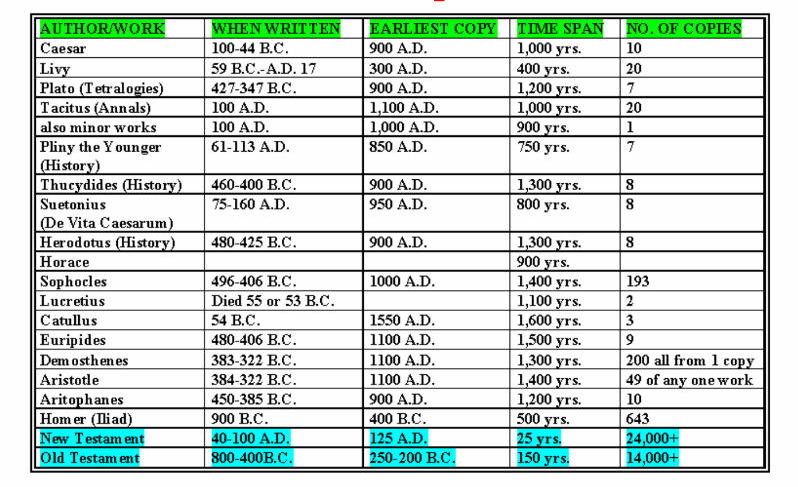 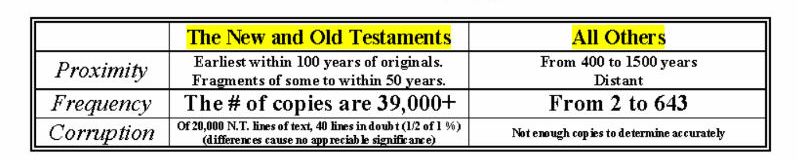 Apologetics 101
IV. THE ANSWERS FIRST: H-A-P-P-Y
3.   P-stands for “Prudence” or “Pascal”
		Blaise Pascal—17th Century French, Christian Philosopher
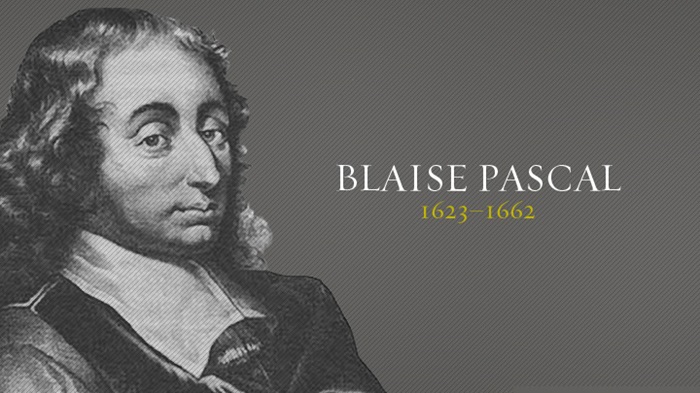 Apologetics 101
IV. THE ANSWERS FIRST: H-A-P-P-Y
3.   P-stands for “Prudence” or “Pascal”
		Blaise Pascal—17th Century French, Christian Philosopher
			“It is in your best interest to believe.”
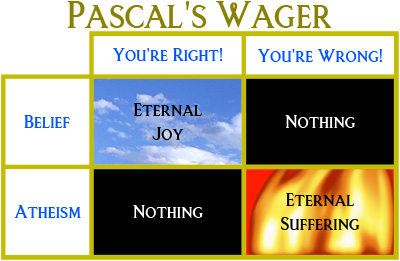 Apologetics 101
IV. THE ANSWERS FIRST: H-A-P-P-Y
3.   P-stands for “Prudence” or “Pascal”
		Blaise Pascal—17th Century French, Christian Philosopher
			“It is in your best interest to believe.”
		The best the unbeliever can hope for is “eternal nothing”
			--the worst is “eternal loss”
		The worst a believer faces is “eternal nothing”
			--the best is “eternal gain”
	So if you were wagering, the only prudent course is to believe!
Apologetics 101
IV. THE ANSWERS FIRST: H-A-P-P-Y
4.   P-stands for “Popularity”
		The Bible is the most popular book ever, and the Christian 		faith is the most followed religion today
		In the last fifty years, almost 4 billion Bibles sold
			Second place? 800 million (Quotations from Mao)
		Almost one-third are Christian world-wide. (33.32%)
		Just under one-fourth Muslim. (21.01%)
		Hindus 13%
		Buddhists 6%
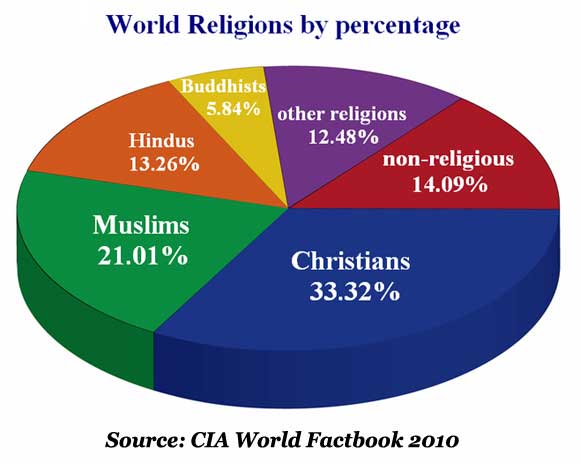 Apologetics 101
IV. THE ANSWERS FIRST: H-A-P-P-Y
5.   Y-stands for “Yes! Positive Effects”
		“S-H-O-W” Everywhere Christians have created:
			Schools
			Hospitals
			Orphanages, and other
			Works of Charity
		Atheism (under  Fascism/Communism) has destroyed 			nearly 100 million people in the 20th century alone.
Apologetics 101
IV. THE ANSWERS FIRST: H-A-P-P-Y
Summary:
H-stands for “Humility”
A-stands for “Accuracy”
P-stands for “Prudence” or “Pascal”
P-stands for “Popularity”
Y-stands for “Yes! Positive Effects”
2017 SUMMER SEMINARS AT HOSPERS PCA
 
June 20 	“Beyond the Blame Game: Moving Past the 			Failures of Others”
July 18	“Share Jesus Without Fear: A Practical 
			Method of Personal Evangelism” 
July 25 	“Apologetics 101: Dealing with Difficult 			Objections to the Christian Faith”
August 22	“Depression: A Biblical Look at the Fastest 			Growing Mood Disorder Today”  
 
(All seminars are at the church and begin at 7:00 p.m.)
 
Review of each is available at www.hosperspca.org
Apologetics 101
V. COMMON OBJECTIONS TO THE CHRISTIAN FAITH.
Authority
		“How do you know the Bible’s true?”	“The Bible is full of errors.”	“I don’t believe the Bible.” 
	Which H-A-P-P-Y arguments would you employ?
Apologetics 101
V. COMMON OBJECTIONS TO THE CHRISTIAN FAITH.
Atheism
		“I don’t believe in God.”
	 Which H-A-P-P-Y arguments would you employ?
Apologetics 101
V. COMMON OBJECTIONS TO THE CHRISTIAN FAITH.
Agnosticism 
		“I do not know and cannot know if there is a God.”
	Which H-A-P-P-Y arguments would you employ?
Apologetics 101
V. COMMON OBJECTIONS TO THE CHRISTIAN FAITH.
4.    Absence of Proof
		“If God is there, why doesn’t he just show himself?”	“Why doesn’t God just write it in the sky?”
	Which H-A-P-P-Y arguments would you employ?
Apologetics 101
V. COMMON OBJECTIONS TO THE CHRISTIAN FAITH.
Age of the Earth
		“What about evolution?”	“Doesn’t evolution prove there is no God?”
	 Which H-A-P-P-Y arguments would you employ?
Apologetics 101
V. COMMON OBJECTIONS TO THE CHRISTIAN FAITH.
6.   Agony—the Problem of Human Suffering
		“Why does God allow such suffering?”
	The classic “problem of evil.”
		1. God is all-powerful.
		2. God is all-good.
		3. Evil exists.
	 Which H-A-P-P-Y arguments would you employ?
Apologetics 101
V. COMMON OBJECTIONS TO THE CHRISTIAN FAITH.
Amoral
		No arguments work well, the problem isn’t rational, but moral
		Their real god is immorality/ sinful pleasure
	Which H-A-P-P-Y arguments would you employ?
	“If I could  answer all of your questions and objections to your complete satisfaction, would you then put your faith in Christ?”
Apologetics 101
VI. WITH GENTLENESS AND RESPECT.
“13Now who is there to harm you if you are zealous for what 
is good? 14But even if you should suffer for righteousness’ sake, you will be blessed. Have no fear of them, nor be troubled, 15but in your 
hearts regard Christ the Lord as holy, always being prepared to 
make a defense to anyone who asks you for a reason for the hope 
that is in you; 16yet do it with gentleness and respect, having a good conscience, so that, when you are slandered, those who revile your good behavior in Christ may be put to shame. 17For it is better to 
suffer for doing good, if that should be God’s will, than for doing evil.” 				(1 Peter 3:13-17)
Apologetics 101
VI. WITH GENTLENESS AND RESPECT.
Have no fear of them.
Fear/respect the Lord.
Make your defense “with gentleness and respect.”
	
	Do you want to win the person or the argument? 
To win the person: 
	Listen carefully to understand the objection.
	Treat them respectfully as moral agents responsible to God.
	Admit when you do not know how to answer their objection.
Apologetics 101
VI. WITH GENTLENESS AND RESPECT.
Why do Christians try to win the argument? 
	1. We think we are superior.
	2. We think others will be converted if we only win the argument.
	3. We are unsure of the truth ourselves and have to win the 
		argument  to convince ourselves.
Apologetics 101
CONCLUSION
Three practical applications:
	1. Get involved in personal evangelism.
	2. Do further study in apologetics.
		John R.W. Stott: Basic Christianity
		“Renewing Your Mind” www.ligonier.org
		“The White Horse Inn” www.whitehorseinn.org 
		“Stand to Reason”  www.str.org 
	3. Teach a class/Bible study on apologetics in your local church.
Apologetics 101
QUESTIONS AND DISCUSSION
2017 SUMMER SEMINARS AT HOSPERS PCA
 
June 20 	“Beyond the Blame Game: Moving Past the 			Failures of Others”
July 18	“Share Jesus Without Fear: A Practical 
			Method of Personal Evangelism” 
July 25 	“Apologetics 101: Dealing with Difficult 			Objections to the Christian Faith”
August 22	“Depression: A Biblical Look at the Fastest 			Growing Mood Disorder Today”  
 
(All seminars are at the church and begin at 7:00 p.m.)
 
Review of each is available at www.hosperspca.org